Growing a diverse nursing workforce to serve a whole population – a locality approach
Sue van Mierlo
Matanga Tapuhi/Nurse practitioner
Pinnacle extended care team
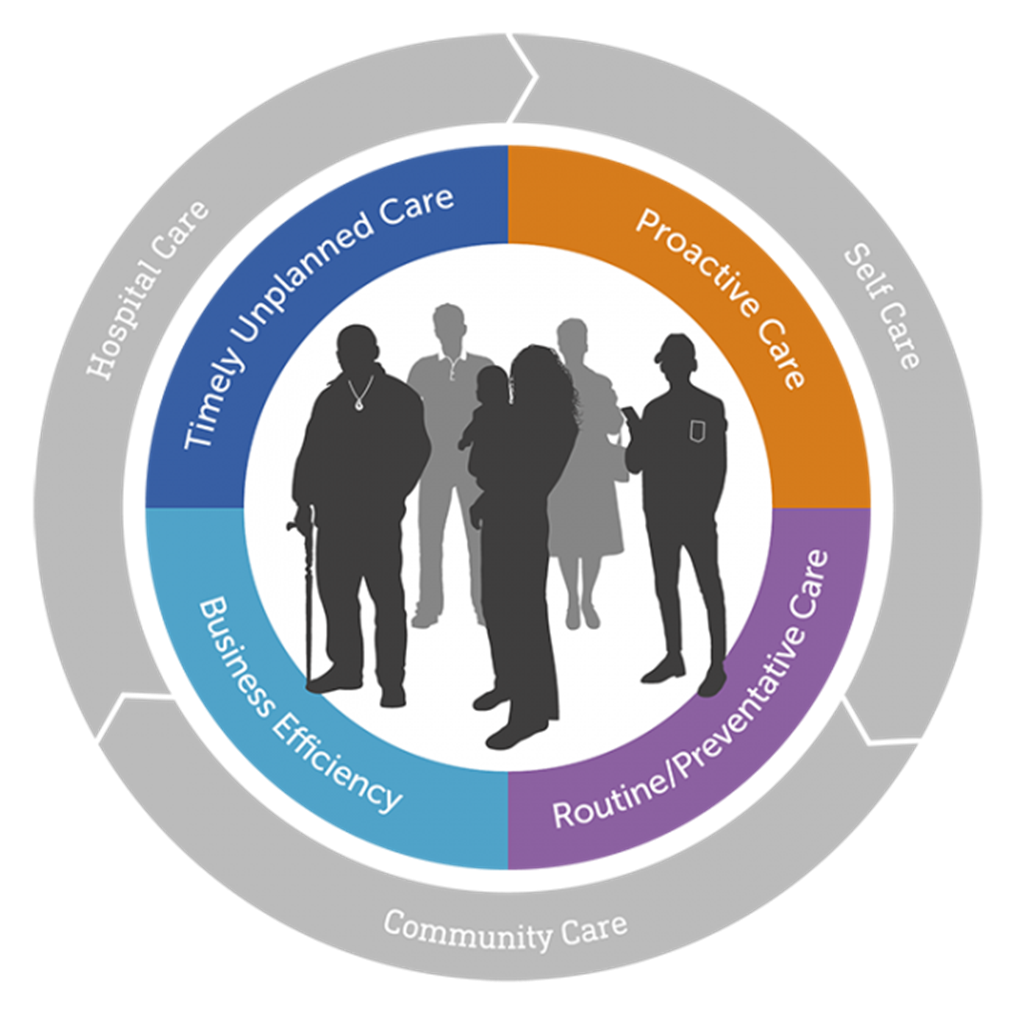 Taupo/Turangi area:

Four ‘health care home’ general practices 

Number of nurses completed/completing community prescribing and registered nurse prescribing and on the NP pathway

4 NP’s working in general practice
Aude – registered nurse prescriber, primary health
Aude – registered nurse prescriber, primary health

New role in practice

Mainly working in urgent care clinic and long-term condition follow up

Holistic patient centered care – including whole whanau from birth to old age

Not pressured by time and well supported by GP’s


NZ nursing profession really lucky, compared to France – we are innovative, pushing boundaries with nurses working to the top of their scope, with an equity focus.
Extended care team – NP role
Roger, 67 yr old European male

PC: 	uncontrolled type 2diabetes
HPC 	diagnosed 2071. HbA1c above target since mid 2017. Current A1c 85 mmol/mol

PMH: 	Type 2 diabetes 
	MI
	Asthma
	hypercholesterolaemia

Meds:	Novorapid 12iu with meals
	Lantus 20iu bd
	Aspirin EC 100mg od
	Atorvastatin 80mg od
	Gliclazide 80mg bd
	Metoprolol 47.5mg od
	Quinapril 5mg od
	Vildagliptin 50mg bd

Allergies – nil known
FH:	unable to recall

Social:	Retired
	Married, no children	
	occasional alcohol
	Ex smoker
	No use of recreational drugs

Labs:	A1c 85mmol/mol
	normal ACR
	normal electrolytes, eGFR 56
	Lipids: TC 4.0 mmol/l
	             Tri 2.5 mmol/l
 	             HDL 0.98 mmol/l
	             LDL (calculated) 1.9 mmol/l
	             T/HDL ratio 4.1
	CVRA 18%

Obs: 	BP 128/85
	Wt 99kg / BMI 34.9
	Retinal screening – R1, M0

ROS:	nil
What happened next?

Regular contact by Sue for DM management

Joint appointment with Tracey in primary care

Referral to HIP

Referral to psychologist 

Engagement with Exercise coach

Declined dietician – has seen before
Child health team
Hannah & Pip
Attending clinics at Wai Hina Hub (both hapu mama and child)
Attending clinics at Marae Clinic (both childhood imms and adult flu)
Attending clinics at Awhi House 
Offering Home Visits and clinics at Pinnacle Offices (as alternative to GPs in response to both Measles outbreaks and COVID)
CO-joint HVs with other health agencies (eg. THCT, Plunket)
 Facilitating enrolment with GP and other health providers.

Both nurses completing community nurse prescribing to enable prescribing of basic medications to otherwise well children within our community who for a variety of reasons may not engage with GP services
Musings

We are all one big team, working together for the benefit of our communities
Use each others' expertise/strengths
Just because you can prescribe, doesn’t mean you have to
Take responsibility for self growth
Look at the bigger picture – not just the disease process
Seek inspiration from the patients you work with to keep doing an amazing job.